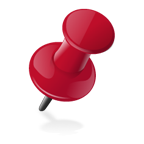 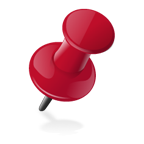 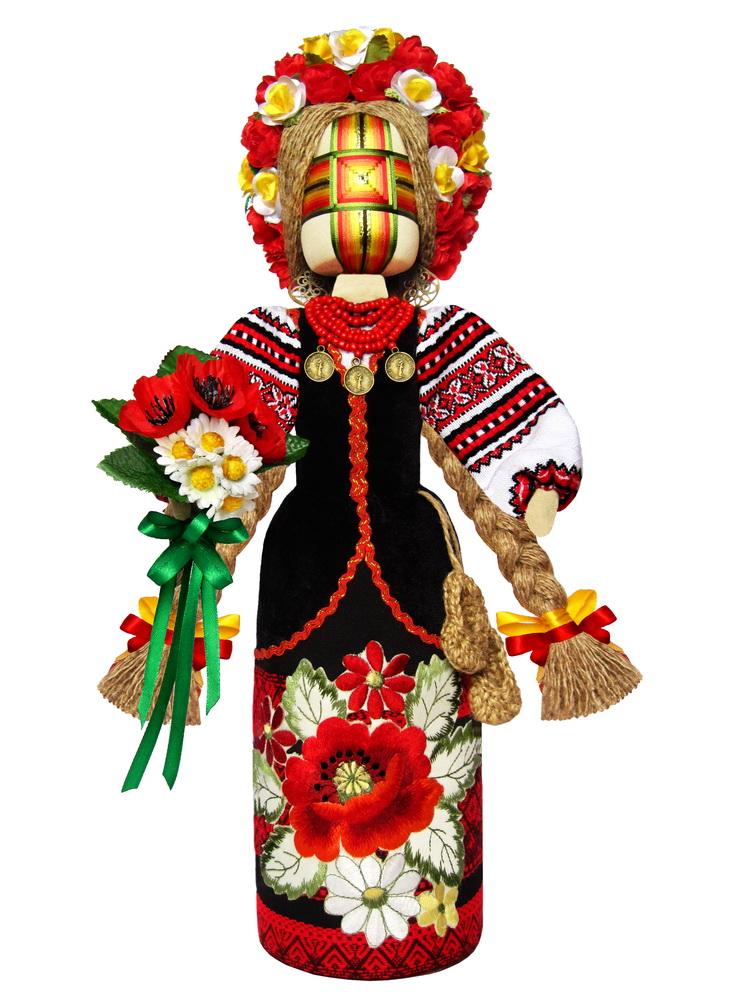 «Мотанка» –      українська народна іграшка
Підготувала          
 Шелудько Юлія
10 клас
[Speaker Notes: лівна]
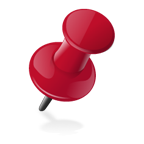 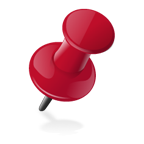 «Мотанка»
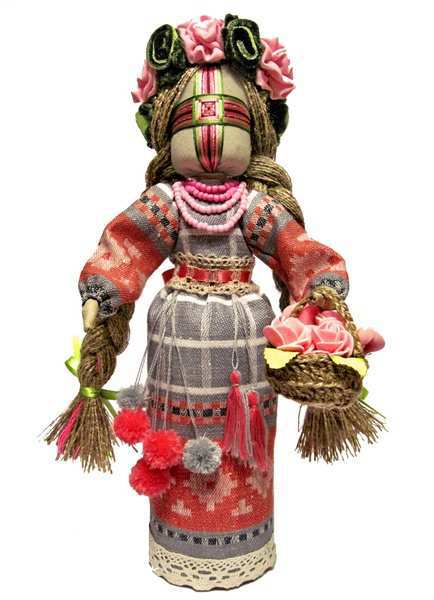 Вузликова лялька зроблена 
   з тканини. Назва походить від українського слова  «мотати». Перші мотанки не мали рук, ніг і тулуба. Виразною була лише голова. Обличчя «пусте» або з хрестом, вишитим різнокольоровими 
    нитками.
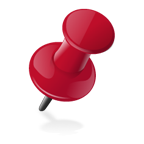 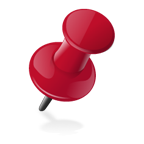 Найважливіший етап у виготовленні ляльки-мотанки - формування ідеї,
 задуму, образу. 
А вже під ідею підбирається матеріал
 і з'являється ім'я ляльки, тобто задум реалізовується. Умовно 
роботу над ляльками-мотанками можна розділити на 
два етапи: створення тіла ляльки і створення вбрання.
Ідея проекту
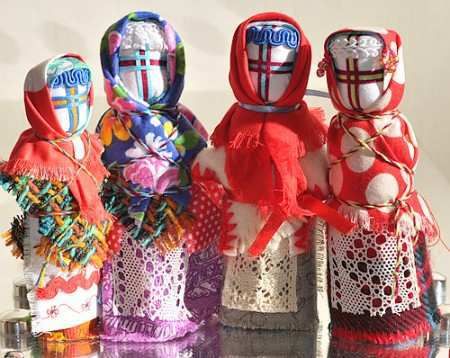 .
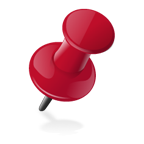 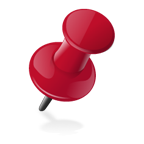 Матеріали та інструменти:
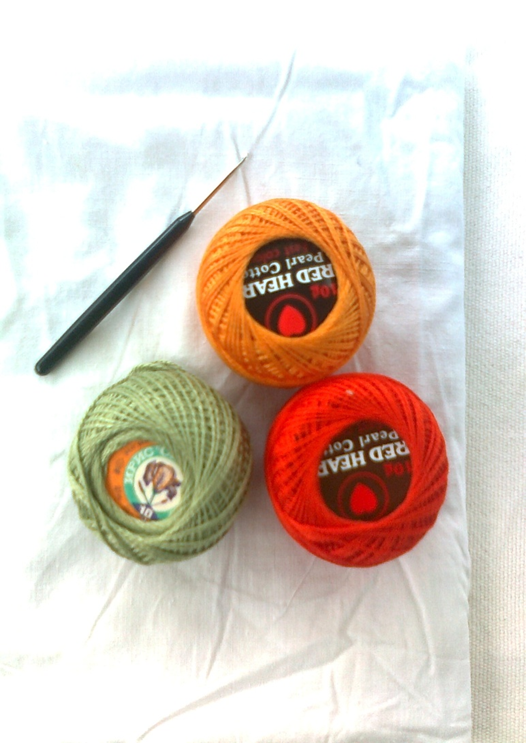 Для створення ляльки висотою 28-30 см  знадобляться матеріали:
—натуральніа тканина (льон, бавовна, полотно ) 60×80 см;— міцні в’язальні нитки;— нитки муліне, або ірис трьох-чотирьох кольорів для намотування хреста;,
 інструменти:
— ножиці;— гачок для в’язання;
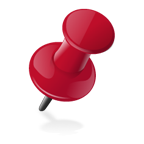 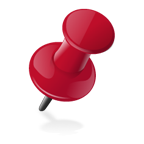 Крок1: виготовлення голівки.
Складаємо шматок тканини у смужку. 
 Орієнтовна ширина смужки –5-7см. Скручуємо смужку «рулетиком» .Замотуємо «рулетик» в білу тканинку та формуємо голову.
 Щільно огорнувши основу тканиною, 
робимо «шию» –обмотуємо ниткою по колу. 
Мотати треба обов’язково від себе – за рухом сонця. 
Лялька має бути без вузлів, тому  закріплюємо нитку петлею.
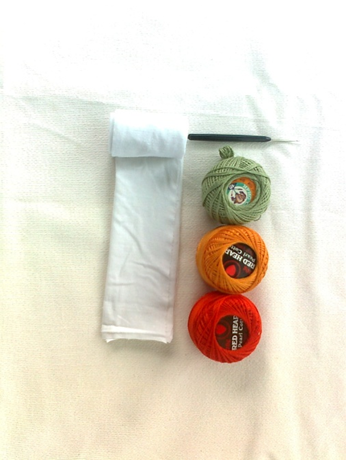 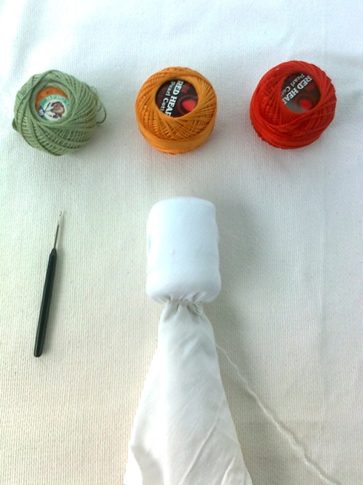 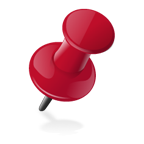 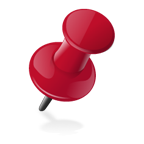 Крок2: намотування хреста
Підбираємо нитки, щоб вони личили до обраних кольорів майбутнього одягу мотанки. Для хреста краще використовувати нитки ірис або муліне 3-х різних , поєднаних між собою кольорів.
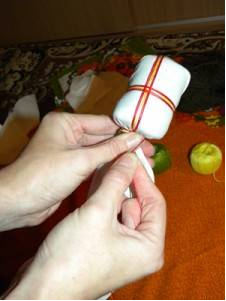 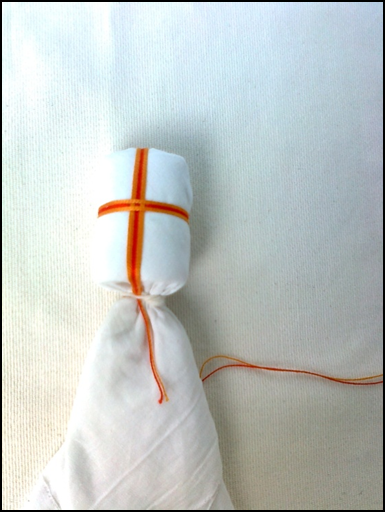 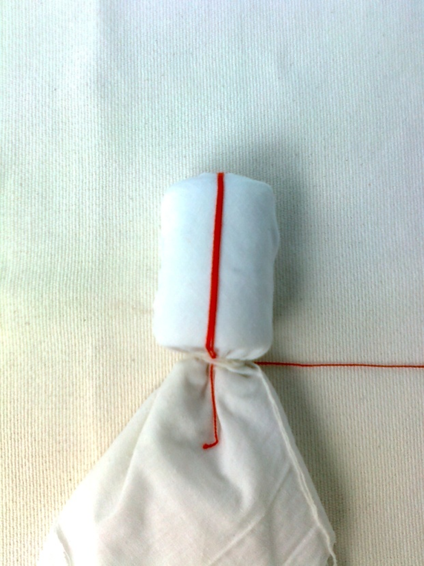 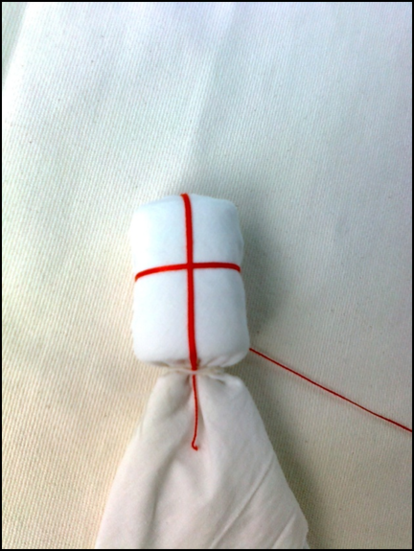 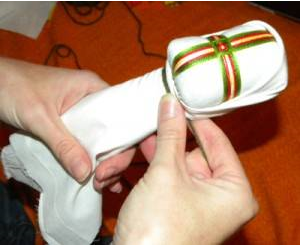 Огортаємо хустиною голову ляльки.
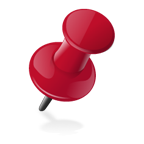 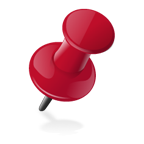 Крок3: виготовлення тіла ляльки
Перев’язуємо хустку під готовою ляльки 
цупкою ниткою й,
 не відрізаючи її, мотаємо «тіло» ляльки:
 від голови десь п’ять сантиметрів вниз.


Відокремлюємо кисті







.
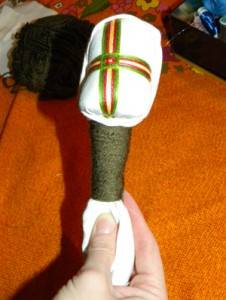 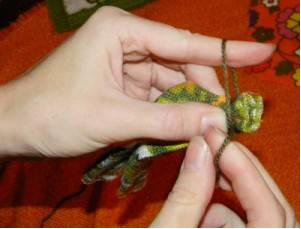 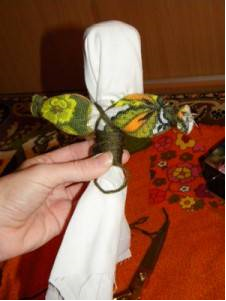 Приладнуємо руки до нашої мотанки.
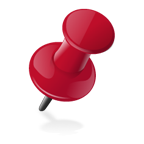 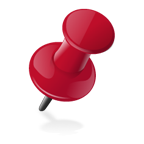 Крок4:одяг для ляльки.
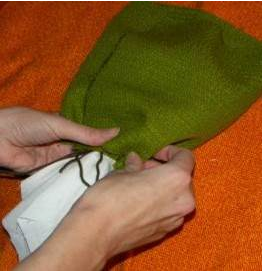 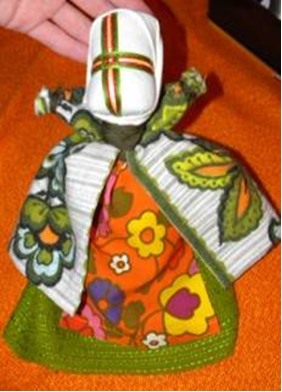 Примотуємо спідницю до основи ляльки ниткою та фіксуємо нитку петлею.
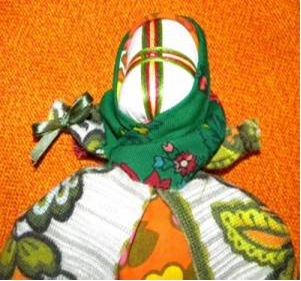 Наступна одежа – фартушок.
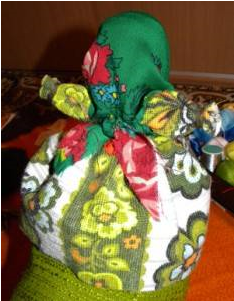 Наша ляля майже у всій красі.
Останній крок – зробимо хусточку для ляльки.
Ось ми й ознайомились з технологічними особливостями виготовлення ляльки-мотанки.
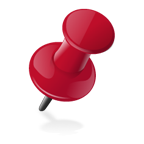 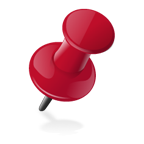 Цікаво знати
Найважливіші деталі ляльки-оберегу, дотепер виготовляються без застосування голки.
Раніше в Україні ляльку-мотанку робили і для того,  щоб викликати або припинити дощ, змінити погоду, залагодити сварку в родині, забезпечити добру подружню пару дівчині чи хлопцеві.
Серед українських традиційних ляльок унікальним особливим явищем є ляльки Київщини, Полтавщини    і Черкащини.
У серпні цього року пройшов фестиваль “Лялькова Україна” у Львові, який зібрав більше 60 відомих майстрів ляльки- мотанки.



СПАСИБі ЗА УВАГУ!